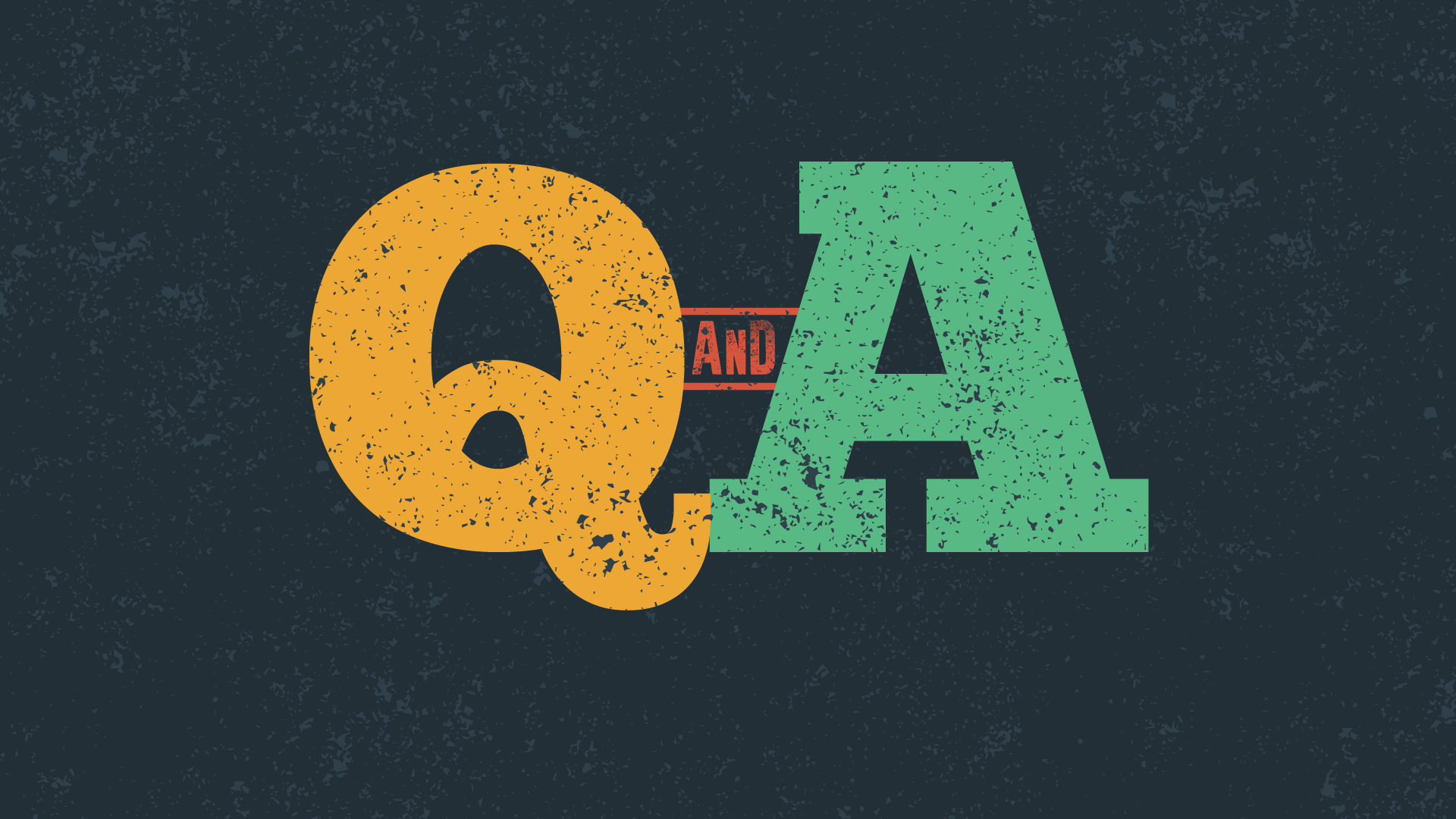 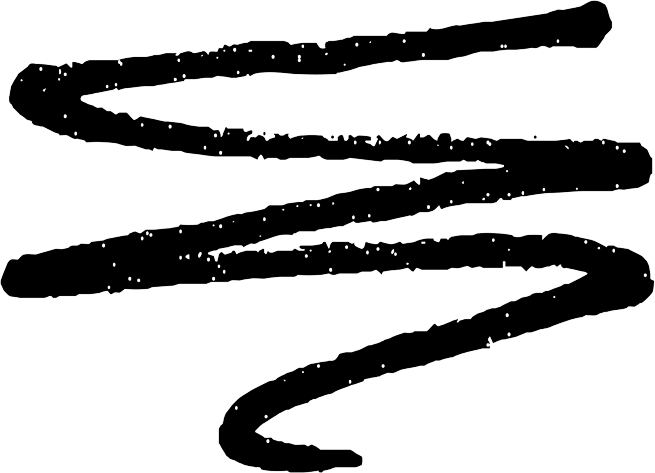 Learning to ask ourselves the right questions
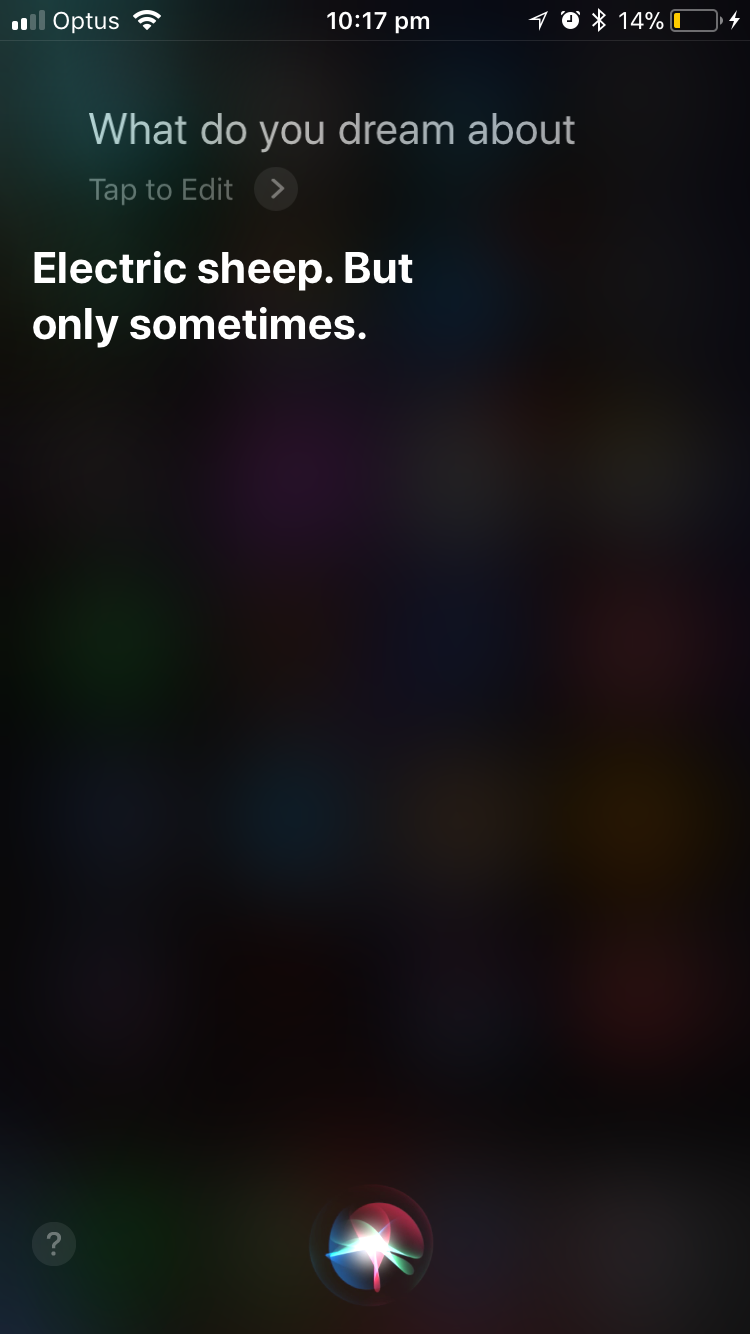 Ask Siri
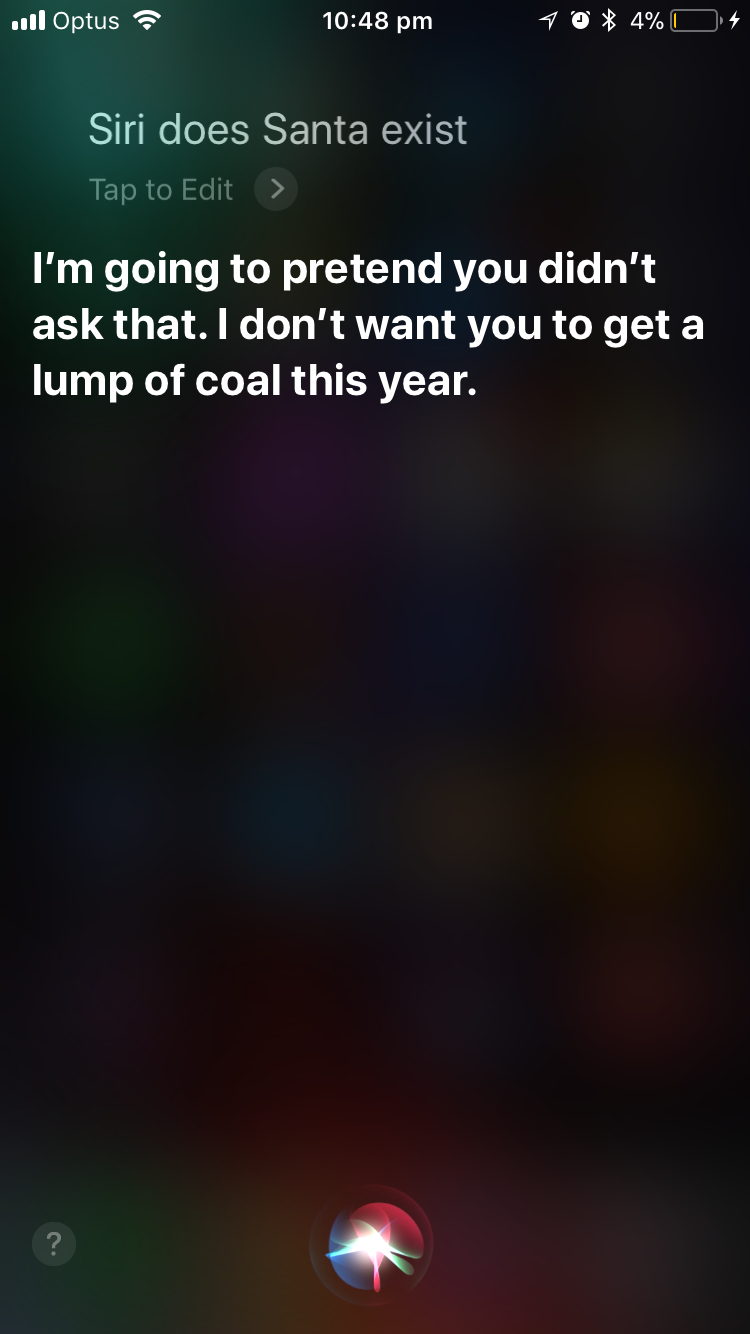 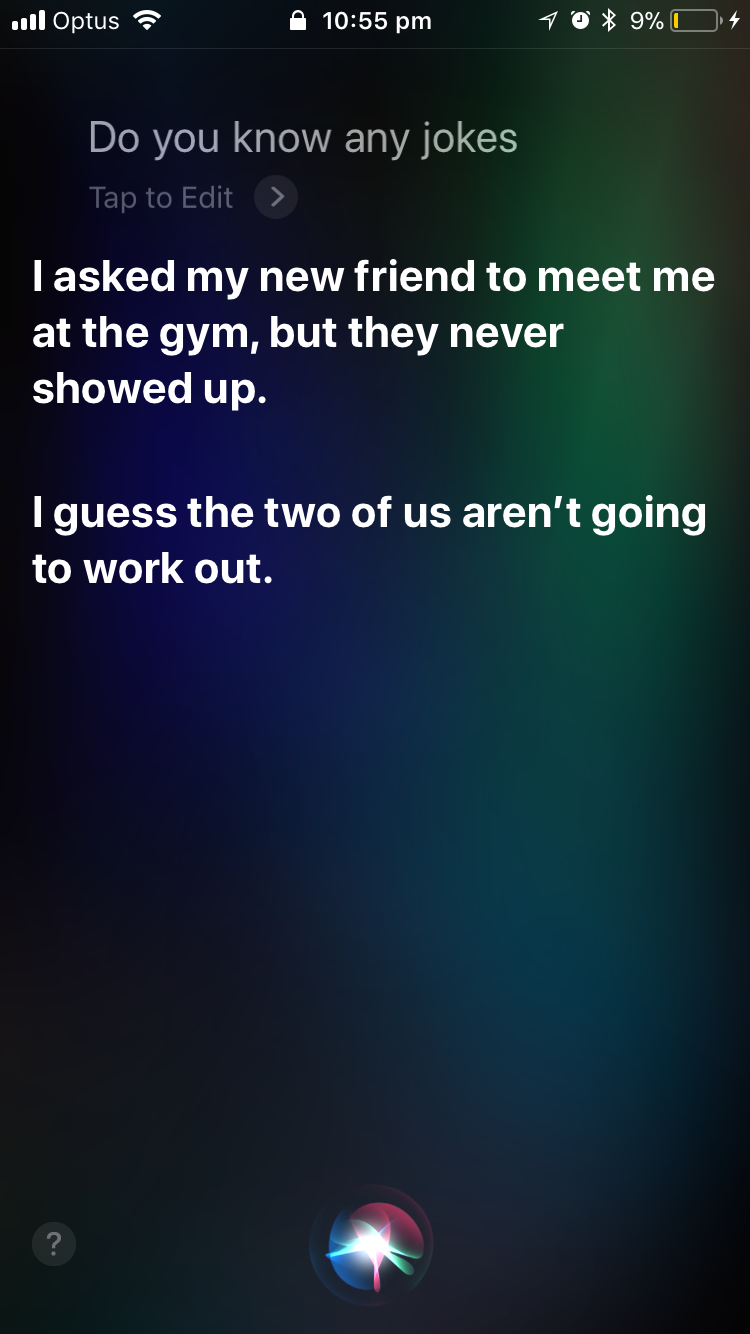 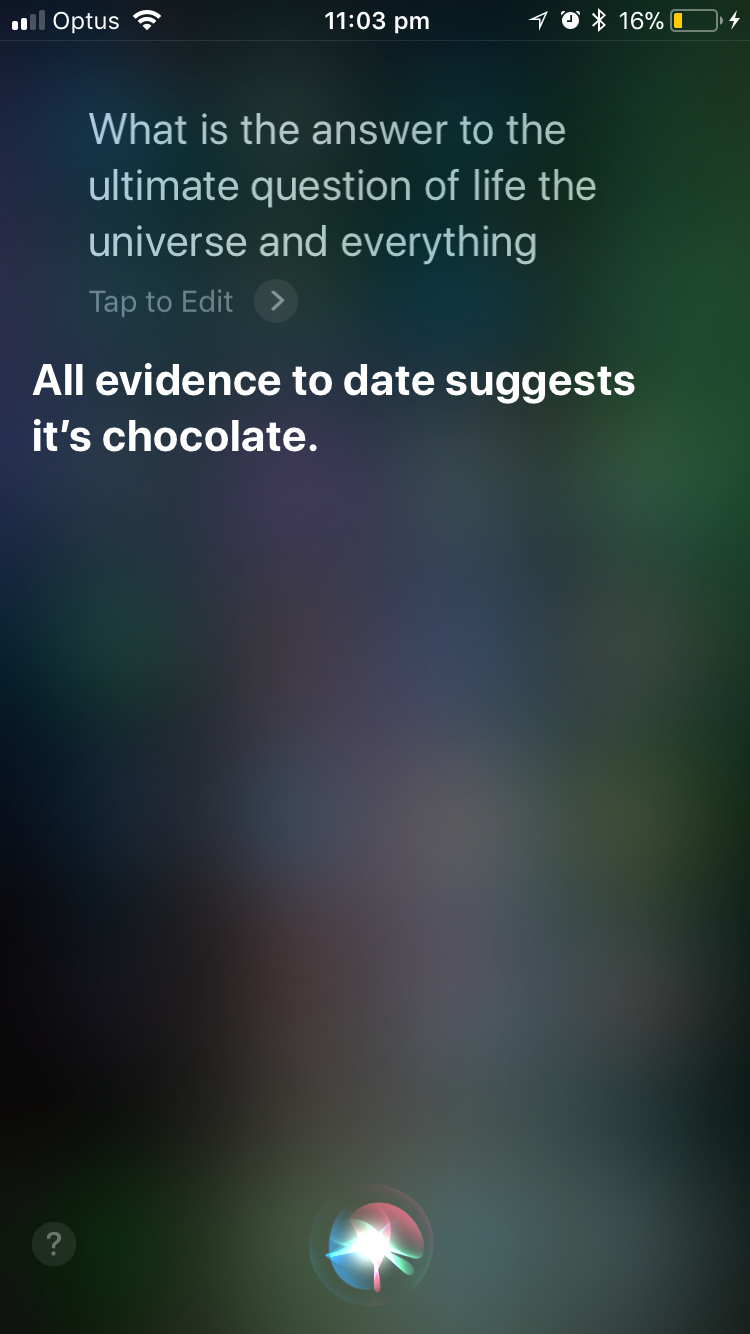 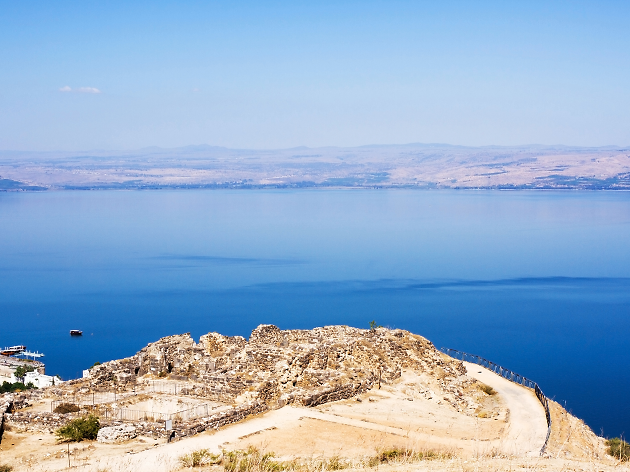 Sea of Galilee
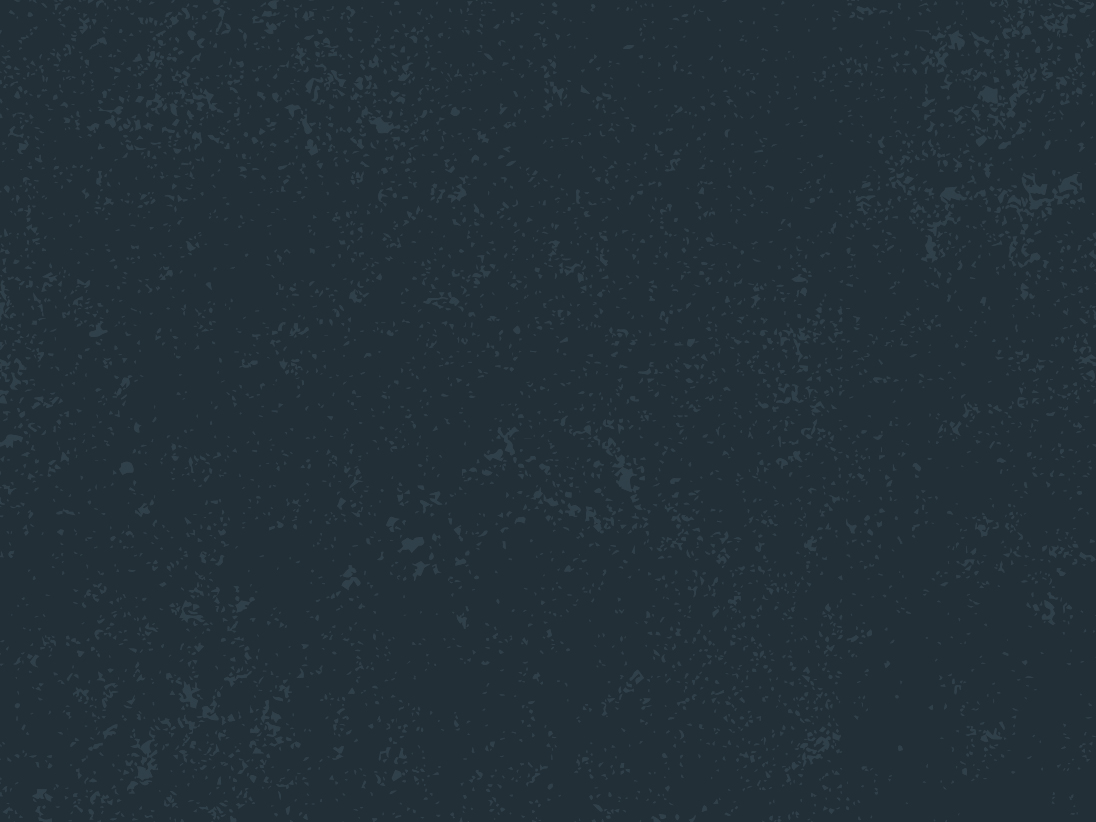 Mark 4:35-41
New Living Translation
35 As evening came, Jesus said to his disciples, “Let’s cross to the other side of the lake.” 36 So they took Jesus in the boat and started out, leaving the crowds behind (although other boats followed). 37 But soon a fierce storm came up. High waves were breaking into the boat, and it began to fill with water.
?
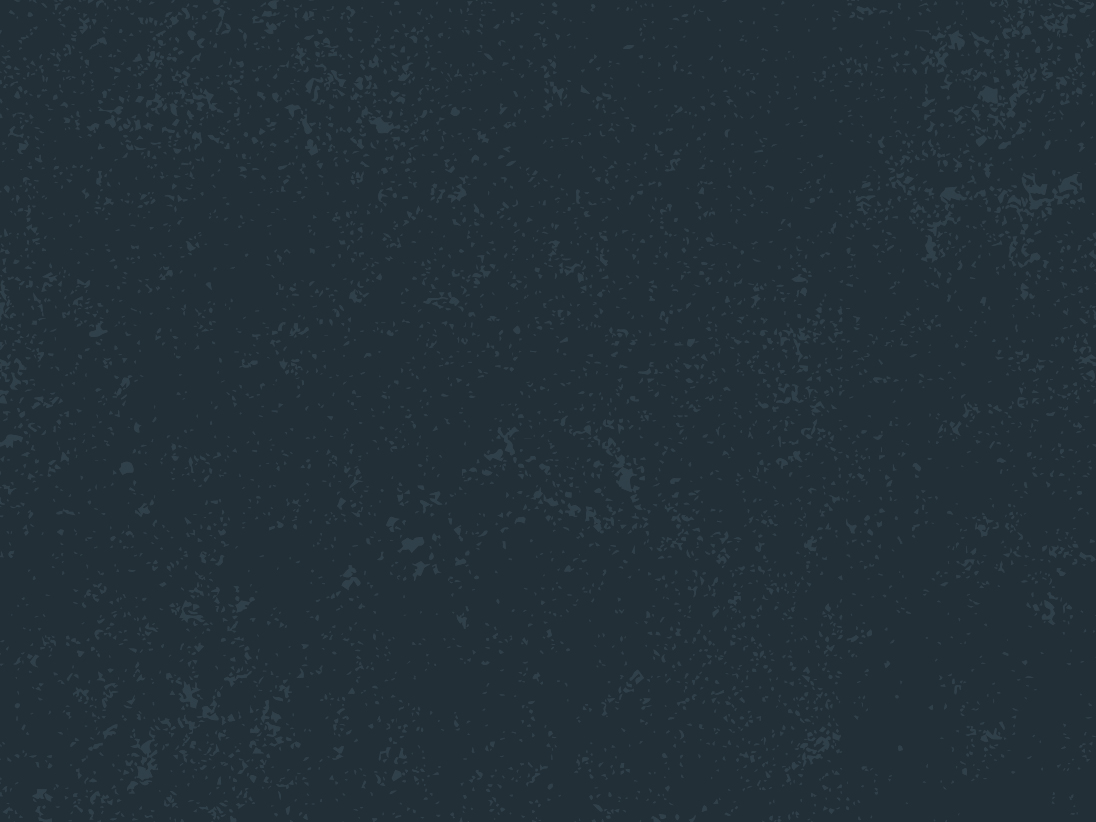 Mark 4:35-41
New Living Translation
38 Jesus was sleeping at the back of the boat with his head on a cushion. The disciples woke him up, shouting, “Teacher, don’t you care that we’re going to drown?”
39 When Jesus woke up, he rebuked the wind and said to the waves, “Silence! Be still!” Suddenly the wind stopped, and there was a great calm.
?
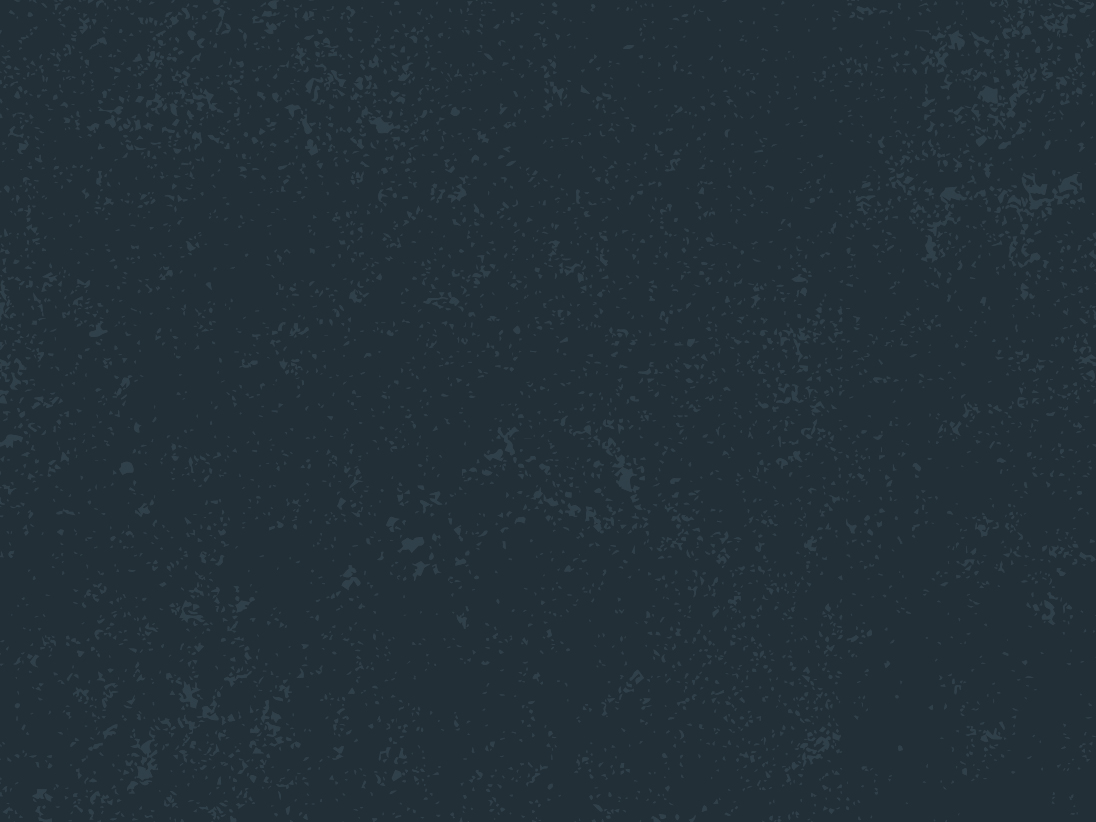 Mark 4:35-41
New Living Translation
40 Then he asked them, “Why are you afraid? Do you still have no faith?” 

41 The disciples were absolutely terrified. “Who is this man?” they asked each other. “Even the wind and waves obey him!”
?
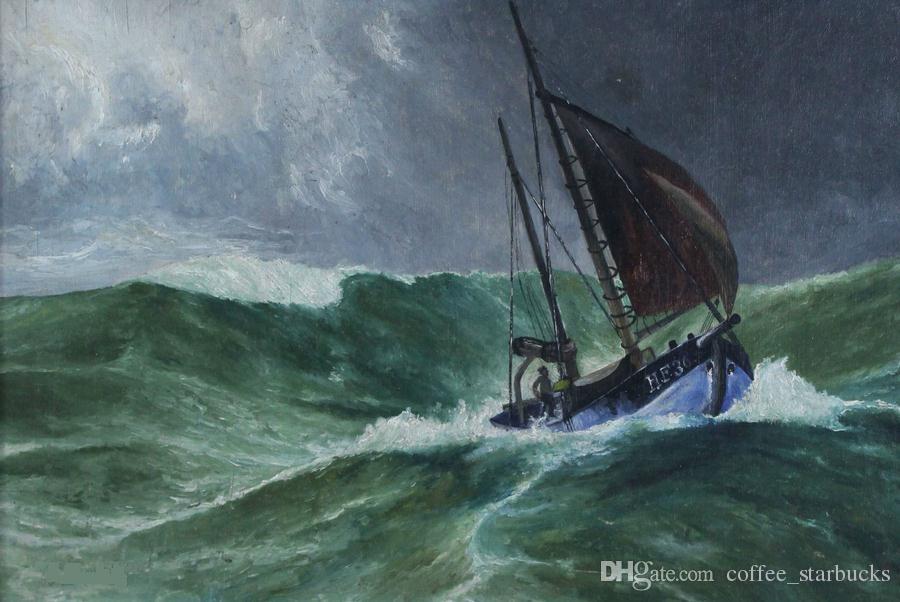 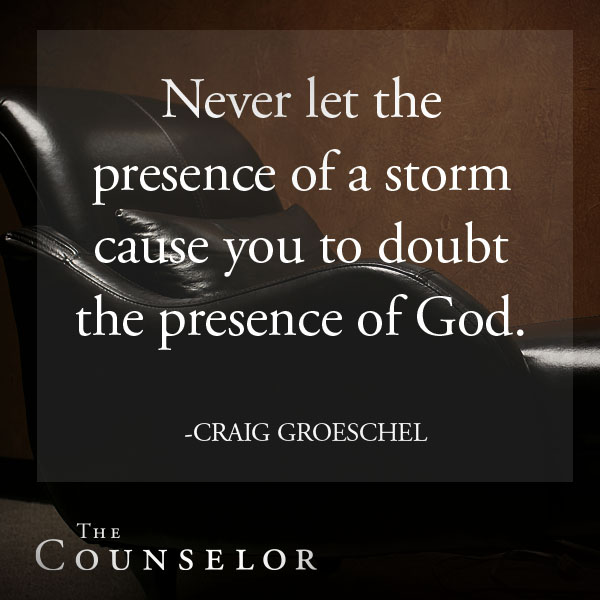